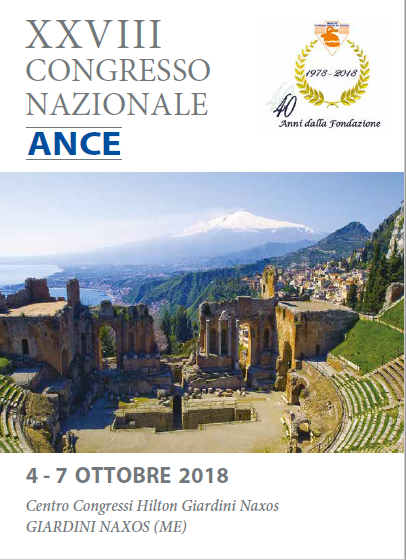 XXVIII Congresso Nazionale ANCE
Rischio cardiovascolare globale e prevenzione sul territorio
La gestione ambulatoriale del coronaropatico con fibrillazione atriale tra NAO e antiaggreganti
dr. Roberto Marini
Responsabile cardiologia POLICLINICO  SALUS TRIESTE
Intro
Triple ℞ ?
Triple Tripel therapy in Belgium
Our obsession with Triple Therapy ?
Combining OAP & OAC in daily practice
The BIG pictureComplex : quite a few OAC indications
AF
ACS
LV⬇
Mech Valve
PE/DVT
The BIG pictureComplex : quite a few OAC indications
AF
ACS
LV⬇
Mech Valve
PE/DVT
Net adverse events: risk +++
New AF in HORIZONS-AMI (ie STEMI)
Yes, you do need OAC to prevent stroke and DAPT to prevent ST and new ischemic events
New-onset AF

No new-onset AF
Rene et al AJC 2014;113:236-242
Part 1
Before the evidence
A threesome…
is the most attractive way to go (?)
(but can you get an overdose…?)
Apixaban 2x2.5mg, aspirin 80mg, clopidogrel 75mg
Dual vs triple therapy
Less is more !
ORBIT-AF registry (n=10,135); all-cause hospitalization
Lopes et am Am J Med 2016;129:592
The mysteriously exaggerated cocktail
Eternal (?) antithrombotic therapies after DES
Too much, too long….
Why?
Choi et al JACC CV Intv 2017;10:1075
A lot of
Triple ℞ overdose
Lip et al EHJ 2014
Part 2
The evidence … so far
Dedicated triple ℞ studies
PIONEER (Rivaroxaban) RE-DUAL PCI (Dabigatran) ENTRUST (Edoxaban) AUGUSTUS (Apixaban)
WOEST (VKA only)
Brave new world
Dual ℞ vs Triple ℞
WOEST (n=573) - VKA & clopidogrel, ± asa
Bleeding	Death, MI,TVR, Stroke, ST
Dewilde et al Lancet 2013
WOESTVKA plus DAP versus VKA plus clopidogrel
Few ACS / AF patients Hypothesis-generating Underpowered Secondary endpoint
Clopidogrel vs Prasugrel or ticagrelor ?
“Unproven” ?
WOEST (n=573)VKA plus DAP versus VKA plus clopidogrel
Triple Rx group
Open label study
Minor bleedings?
Was it really triple therapy ?
OAC
Clopidogrel
Aspirin
0	30	60	90  120
180
Days
270
365
Dewilde et al Lancet 2013
The “triple ℞” trials
are in essence bleeding outcome trials (n=1500-4500 pts) NO relevant information on thrombotic risk (AUGUSTUS?)
“Safer and as effective”: who knows, who knows…?
Part 3
“New” P2Y12	?
Triple & dual therapy
in AF patients undergoing PCI
Clinically significant bleeding in PIONEER
TIMI Major, TIMI Minor, or Bleeding Requiring Medical Attention (%)
16 pts on prasugrel, 54 on ticgrelor, no interaction
26.7%
p<0.00018
18.0%
16.8%
Riva + DAPT

Riva + P2Y12
VKA + DAPT
HR = 0.59 ( ARR = 9.9
NNT = 11
95% CI 0.47-0.76)
Riva + P2Y12  v. VKA + DAPT
Riva + DAPT v. VKA + DAPT HR=0.63 (95% CI: 0.50-0.80)
p <0.00018 ARR=8.7 NNT=12
HR=0.59 (95% CI: 0.47-0.76)
p <0.000013 ARR=9.9 NNT=11
Days
Gibson et al NEJM 2016;375:2423
Triple versus dual therapy
in AF patients undergoing PCI
Clinically significant bleeding in RE-DUAL
12% of patients on ticgrelor, no interaction
Cannon et al NEJM 2017;375:2423
Triple versus dual therapy
in AF patients undergoing PCI
Ticagrelor use in RE-DUAL: primary bleeding EP

110 mg


and no difference in thrombotic events

150 mg
Cannon et al NEJM 2017;375:2423
Triple versus dual therapy
in AF patients undergoing PCI
Ticagrelor use over time in RE-DUAL
Cannon et al NEJM 2017;375:2423
Triple versus dual therapy
in AF patients undergoing PCI
RE-DUAL: concern about ‘low’ DTI dose
Cannon et al NEJM 2017;375:2423
Part 4
Some additional incentives for ‘new’ P2Y12
Do we even need aspirin?AF registry, n=914
VKA plus clopidogrel best ?
Rubboli et al Clin Cardiol 2014;37:357
Clopidogrel as a standard ?
But often low response to clopidogrel
Baseline individual variability Increased platelet reactivity Increased BMI, Diabetes or insulin resistance
Upregulation of other platelet pathways
Reduced bioavailability Poor compliance Inadequate dose
Enhanced metabolism Interaction with other drugs
Variable & insufficient
clopidogrel response
Accelerated platelet turnover Increased platelet production in response to stress
Genetic variability Polymorphisms in P2Y12 gene Polymorphisms in CYP3A4 gene
Does clopidogrel even work …. ?
TROPICAL-ACS: switching strategy with early platelet testing
40% !
Sibbing et al Lancet 2017, online before print
.A ::C : CA ROIC V AS C U L.A R  IN T El< V ::NT IO 'IS
VO L. B, NO .  1'1,  2 J15
I SSN   1936 - 8799/ $36  0 0
h tt p ;// dx.di; i.o r g/10.I 015/ j .j<; i 1.2 01;;.0 B .019
©  2 015  BY  T H E  A
ER IC A IJ  C OL L E:;E  O F  C.A R DIOL O :;\'  FOUND.A T IO N
P UBLISH E D  B Y  E LSE V IE R  IN C .
EDITORIA L CO MMENT
Do Not Use Novel Antiplatelet Agents in Patients on Oral Anticoagulants After Stenting*
Freek W.A. Verheugt,  MD, PHD
But…
the problem lies with triple therapy, less with dual therapy
TRANSLATE-ACS registry
Dual ℞ with prasugrel vs Triple ℞ with prasugrel
Triple


Dual
Jackson et al JACC CV Intv 2015;8:1880
Triple versus dual therapy
Do we need aspirin in case of tica (or prasu)?
Ticagrelor & apixaban with/without aspirin
Thrombin-Antithrombin	bThromboglobulin
Weisshaar et al Medicine 2016;95:e4145
Ticagrelor might be enough… ?
Ticagrelor, but not clopidogrel inhibits TF/PAI-1 activity in LAA endothelial cells
Reiner et al EHJ 2017;38:916
Ummmm… what about lower doses?
If we use low(er) dose NOACs, why not lower-dose P2Y12…?
Part 5
Practical ?
Ticagrelor plus (low-dose) NOAC after ACS
(low-dose tica or prasu…?)

Clopidogrel plus (low-dose) NOAC
(± early ASA, ±platelet testing)

Just DAPT when CHADS- Vasc score is low…
Triple therapy:
as short as possible
And duration ?
Shorter is (probably) better
Bern PCI registry (n=8,772, 568 with OAC)
Cardiac death, MI, Stroke, def ST & TIMI major bleed
Koskinas et al JACC CV Intv 2016;9:1473
C
Avoid combining OAP & OA
where ‘not necessary’
(i.e. beyond 1-3-6 months)
Early platelet response testing?
As short as “possible”
Aspirin Clopidogrel NOAC/VKA
Clopidogrel
NOAC/VKA
NOAC/VKA
30 days
(<) 6 months
> 1 year
Ticagrelor NOAC (↓)
Ticagrelor NOAC (↓)
NOAC
NB: recent DAPT guidelines do not distinguish between (modern) DES and BMS anymore
Triple therapy according to Rubens
Thanks!